Chapter 13 section 2
By: Claire Schulte 
Emily Huesgen 
Bobbi Francis
Key Terms
Money Economy – (Economy Based on Money) 
Money Economy led to the use of banking
Money chargers determined to value of various currency
exchanged for another currency equal in value 
first form of bankers
Guilds – 
Business associations where merchants and artisans organized them selves into in the AD 1100’s 
Each guild had a separate primary function 
Masters
Key Terms
Masters-
Were artisans who owned their own supplies such as shops and tools
Employed less skilled artisans as helpers
Controlled craft guilds
Apprentices-
Worked for a master without pay
Part of ones apprenticeship to become a master
Journeymen -
Apprentice that receives pay 
Could only work under a master 
To become a master they had to submit a special sample of work – a masterpiece
Charters –
Documents that gave them the right to control their own affairs 
Many towns remained part of a kingdom or feudal territory
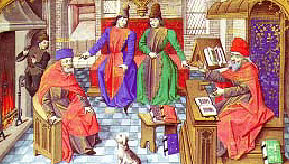 Key  Terms
Scholasticism 
New type of learning 
Emphasized reason 
Faith in interpretation of Christian doctrine
Sought to reconcile philosophy with church teachings
Troubadours 
Composed lyrical poems and songs about love and feasts of knights 
Helped define the ideal knights 
Celebrated in code of chivalry 
Vernacular 
Languages of everyday 
Instead of latin people spoke languages of their country
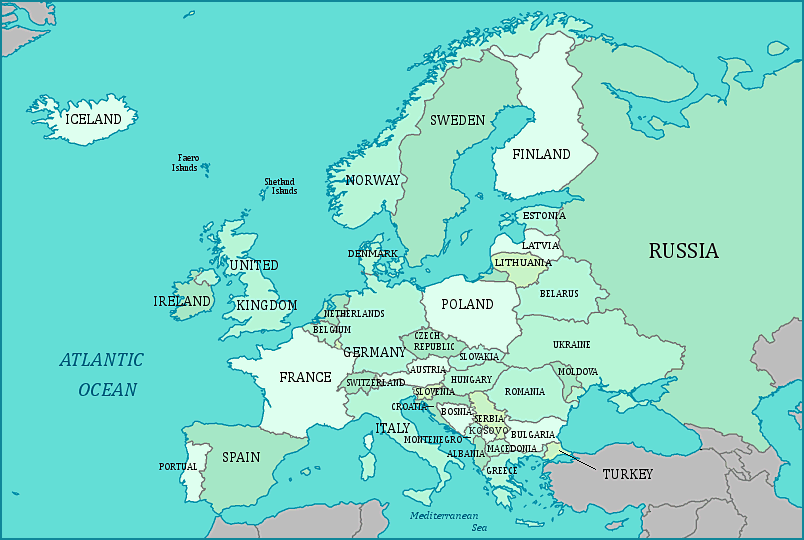 Peopleand Places
Venice – 
Italian town
Controlled Mediterranean 
Trade with Pisa and Genoa after 1200 AD
Flanders –
Region including present day northern France and southern  Belgium 
Center of trade in Europe’s Northern coast 
Champagne –
Famous fair 
Eastern France located in almost the exact center of Europe 
Bologna –
Italy 
Specialized in law and medicine 
Law School 
Thomas Aquinas –
Most important scholastic thinker in AD1200
Summa Theologica 
Reasoning was that Gods gift could answer questions to basic philosophical questions 
Dante Alighieri – 
Wrote The Devine Comedy 
A poem about an imaginary journey from Hell to Heaven 
Geoffrey Chaucer –
Wrote The Canterbury tales
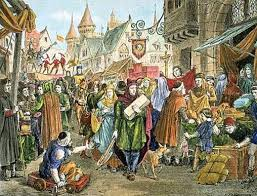 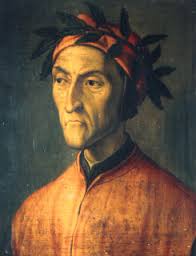 Guided reading
1. pg 322) Heavier Plow, collar harness 
2. pg 323-324) Location : Western Europe 
Construction : Well traveled roads, waterways, walls were built around towns 
Result : No sanitation which caused many diseases  
3. pg 323) Barter was replaced by Money Economy
4. pg 324) maintain monopoly 
5. pg325) Were merchants, bankers, and artisans; organized municipalities 
6. pg 326) Law, Medicine, liberal arts, Theology 
7.pg 326) emphasized reason as well as faith 
8. pg 328) Everyday speech 
9. pg 328) stone beams, thinner walls, stained glass, pointed arches.
How the Plague affected Constantinople
AD 542 Constantinople was struck with The Black Death or the bubonic plague 
This particular strain took place during the 15th century during Justinian’s reign 
People feared the Black Death would annihilate the human race 
Justinian had caught  the disease and survived but it left him with a different mind 
Constantinople was flooded with dead bodies 
Dumped where ever there was room available, water, burned
Work slacked 
People afraid to leave their homes 
Ring around the Rosies
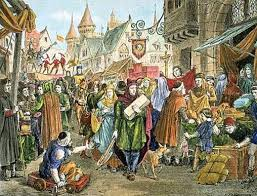 Extensive Information
Language of the late medieval literature 
Was vernacular 
Writing made literature accessible to commoners with the use of vernacular 
AD 1300 big literary works in vernacular appeared 
Early Medieval churches were built with the styles of Roman and Byzantine 
Romanesque cathedrals were replaced with a style called gothic 
Gothic cathedrals were more open compared to Romanesque
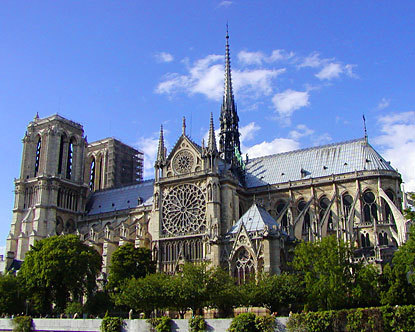 Additional Information
Banking and trade 
A money economy emerged 
People began investing in trade to make a profit known as commercial capitalism 
Medieval towns
Were surrounded by large and expensive stone walls
 had narrow, winding streets
Crowed houses causing fire hazards
Smelled bad and had awful air pollution 
Water pollution was hazardous from butchers depositing blood and other waste products 
Rivers were not for drinking water   
Gothic style 
First appeared in the twelfth century
Brought to perfection in the thirteenth 
Two innovations 
One was the round barrel vault with ribbed vaults
And pointed arches 
The flying buttresses a heavy arch support of stone
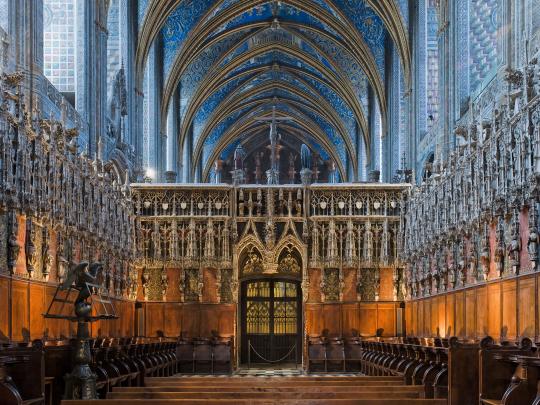 Works Cited
www.yourchildlearns.com
www.ancientdigger.com
usatoday30.usatoday.com
www.academicapparel.com
Snippets-and-slappits.blogspot.com
Izquotes.com
WORLD HISTORY (Red book) 
WORLD HISTORY (Blue book )